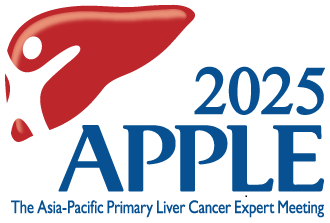 The 15th Asia-Pacific Primary Liver Cancer Expert Meeting (APPLE2025)COI Disclosure　Lead Presenter: ○○○○○Affiliation: ○○○○○○○○
In relation to the content of this presentation, I have the following relationships with companies or organizations to declare:　
Advisory Role:	None
Stock Ownership/Profits:	None
Patent Royalties:	None
Honoraria (e.g., for lectures):	None
Manuscript Fees:	None
Research Funding (Contracted or Collaborative):	Yes (●● Pharmaceutical Co.)
Scholarship Donations:	Yes (●● Pharmaceutical Co.)
Affiliation with Endowed Chair:	Yes (●● Pharmaceutical Co.)
Other Compensation (e.g., gifts, travel):	None
[Speaker Notes: 様式1-B]